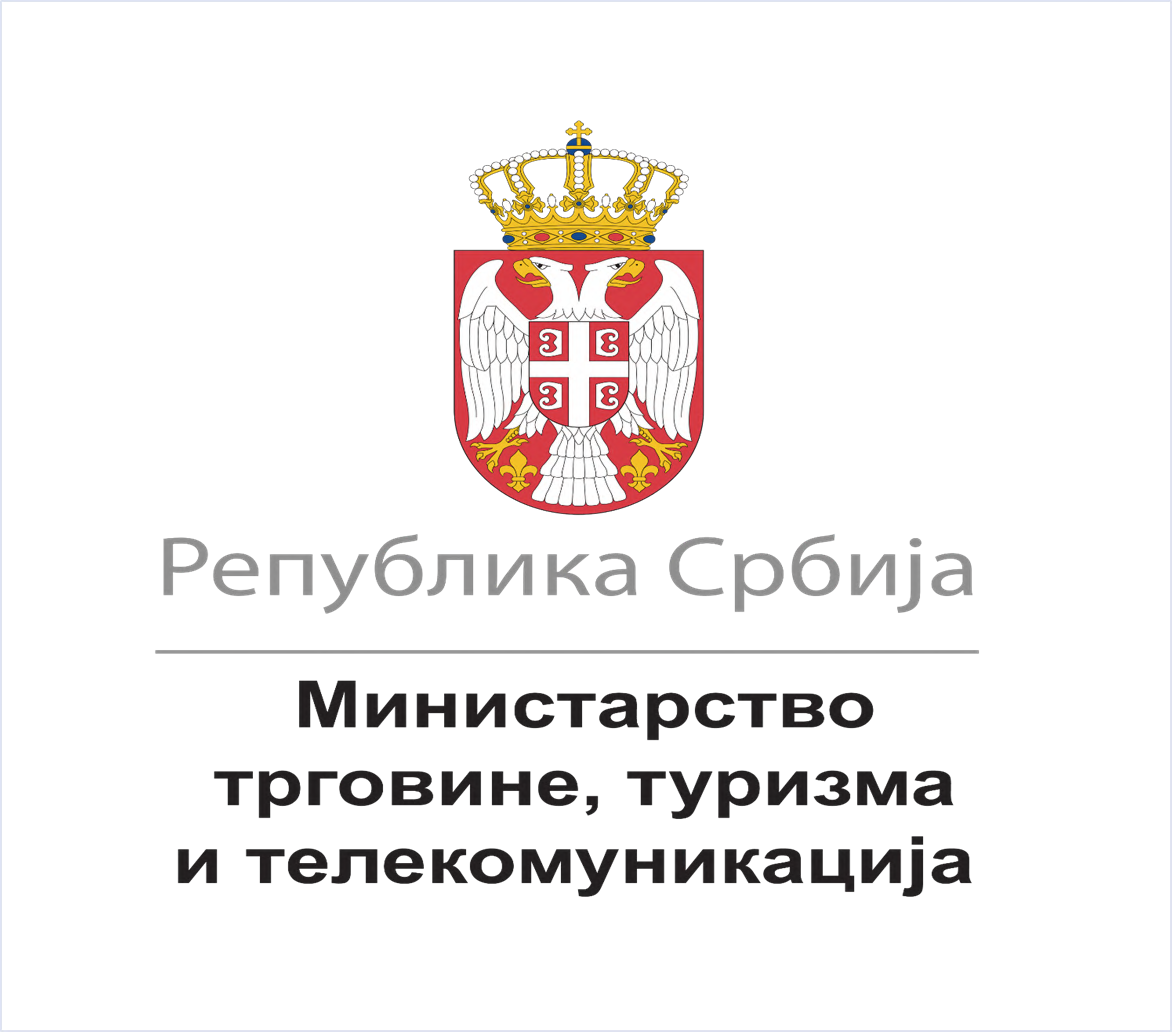 Извештај о раду Националног  контакт центра за безбедност деце  на интернету за 2020. годину
Национални контакт центaр за безбедност деце на  интернету
Национални контакт центар за безбедност деце на интернету почео је са радом 27.  фебруара 2017. године и представља јединствено место за пружање савета о  паметном и безбедном коришћењу интернета, као и прослеђивање пријава о  штетном, непримереном или нелегалном садржају и понашању на интернету.

Комуникација са Центром успоставља се путем:
19833
bit@mtt.gov.rs
www.pametnoibezbedno.gov.rs
PAMETNO&BEZBEDNO
#pametnoibezbedno
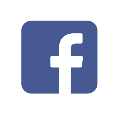 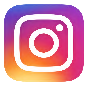 Активности Националног контакт центра за безбедност деце на  интернету у 2020. години
Едукације	на	терену	(едукација	деце	и	родитеља	о	правилној	употреби	интернета и  опасностима које вребају децу на интернету)
Онлајн едукације путем сајта и налога на друштвеним мрежама (вебинари и континуирано ажурирање  садржаја на сајту и друштвеним мрежама)
Сарадња са надлежним институцијама и органима (креирање и упућивање предмета контакт  особама из надлежних институција са којима Центар сарађује)
Сарадња са међународним и домаћим организацијама (организација догађаја и креирање  заједничких материјала у циљу подизања свести о могућим опасностима на интернету)
Учешће и организација многобројних догађаја и конференција
Организација и учешће у следећим догађајима:
Међународни дан безбедног интернета 2020.(Safer internet day 2020.)
Hackteen
Обуке за вршњачке едукаторе Црвеног крста „Безбедност и заштита деце при коришћењу инфомационо-комуникационих технологија“
Кампања на друштвеним мрежама са познатим личностима
Учешће на вебинарима SIC +(Safer Internet Centar) програма
Вебинари за родитеље на тему „Како да заштитите своје дете у онлине свету“
Вебинари за учитеље у организацији Унитас фонда, ЕУ инфо Центра и Удружењем сомборских учитеља, под називом „Заштита деце од опасности на интернету и трговине људима“
Сарадња са Саветом Европе 
Кратки спотови под називом:“Док корона влада у свету будимо безбедни на нету“ за РТС Планету 
Видео презентације за децу и родитеље на тему безбедности деце на интернету.
Статистика
Укупна комуникација регисторована у Националном контакт центру за безбедност деце на  интернету, остварена путем телефонских позива, мeјлова, пријава путем сајта и друштвених  мрежа у току 2020. године износи 7275.

Укупно креираних предмета: 1422
Предмети саветодавне природе: 1341
Прослеђени предмети надлежним институцијама: 81

Највећи број предмета који су креирани у Центру су предмети који су заведени под категоријом  информисања, саветовања и едукације. Овакав тип предмета представљају пријаве које оператери  Центра решавају без упућивања и најчешће се односе на категорије техничке подршке,  родитељског надзора, пријава лажних или хакованих налога, као и савети пунолетним грађанима  на који начин они треба да поступе уколико су мета интернет насиља.
Упућени предмети
Поред предмета који су заведени под категоријом информисања, у Центру се формирају и  предмети који се упућују надлежним институцијама, у току 2020. године упућен је 81 предмет.

Тужилаштво за високотехнолошки криминал: 39
Основна јавна тужилаштва: 8
Министарство унутрашњих послова: 10
Министарство науке, просвете и технолошког развоја: 19
Министарство здравља: 0
Министарство за рад, запошљавање, борачка и социјална питања: 5

Највећи број упућених предмета представљају пријаве које у себи садрже кривична дела под  категоријама врбовање, узнемиравање и дечија порнографија упућене су Тужилаштву за  високотехнолошки криминал, Министарству унутрашњих послова и Основним јавним  тужилаштвима.
Превенција
У току 2020. године едукатори Националног контакт центра за безбедност деце на интернету, због covid пандемије и поштовања епидемиолошких мера, одржали су 6 вебинара за учитеље.
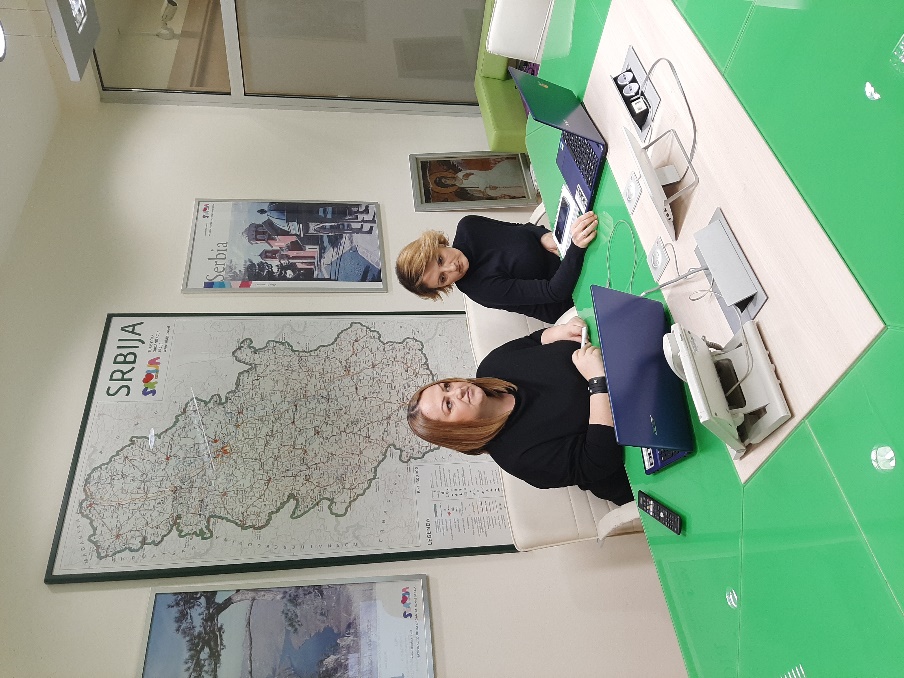 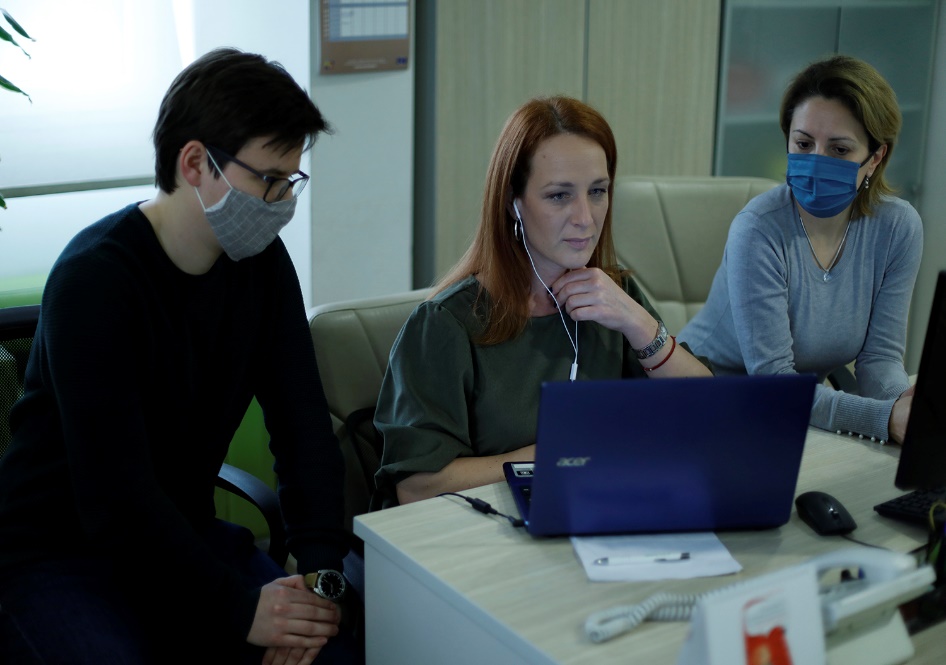 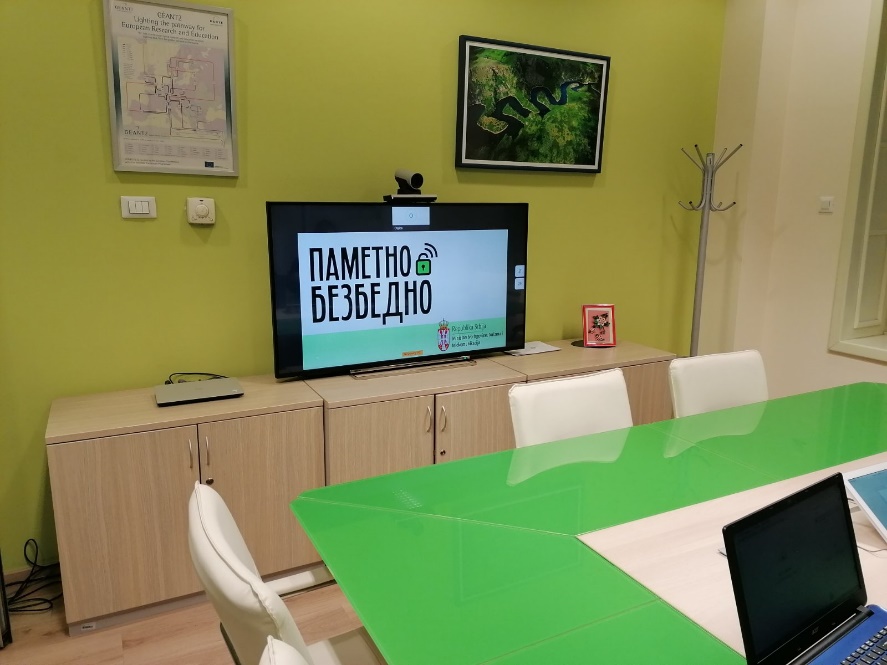 Сарадња
Национални контакт центар за безбедност деце на  интернету креирао је постер „10 правила за  безбедно понашање на интернету“ који је инсертован у новогодишњем броју Политикиног Малог Забавника, у 30 000 примерака.
У сарадњи са Unitas фондом организовани су вебинари за учитеље.
Настављена је успешна сарадња са организацијом Save the Children у виду креирања и размене едукативног материјала.
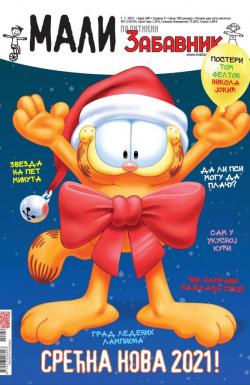 Сајт    www.pametnoibezbedno.gov.rs
Сајт pametnoibezbedno.gov.rs представља канал путем којег едукатори Националног контакт  центра за безбедност деце на интернету врше онлајн едукацију грађана.
У току 2020. године  допуњен je одељaк Дигатална библиотека у оквиру које се налазе  информативни и едукативни материјали о правилној и безбедној употреби дигиталних технологија.

Национална платформа за превенцију насиља у школама под називом „Чувам те“.
Видео презентација за децу и родитеље на тему безбедности деце на интернету.
Анализа Светског Економског Форума (World Economic Forum) о дигиталном образовању и утицају вируса COVID 19. 
Пројекције о завршетку вируса ЦОВИД 19 Универзитета за технологију и дизајн у Сингапуру (Singapore University of Technology and Design)   
Приручник за свакодневно поступање у циљу превенције и контроле вируса COVID 19 "
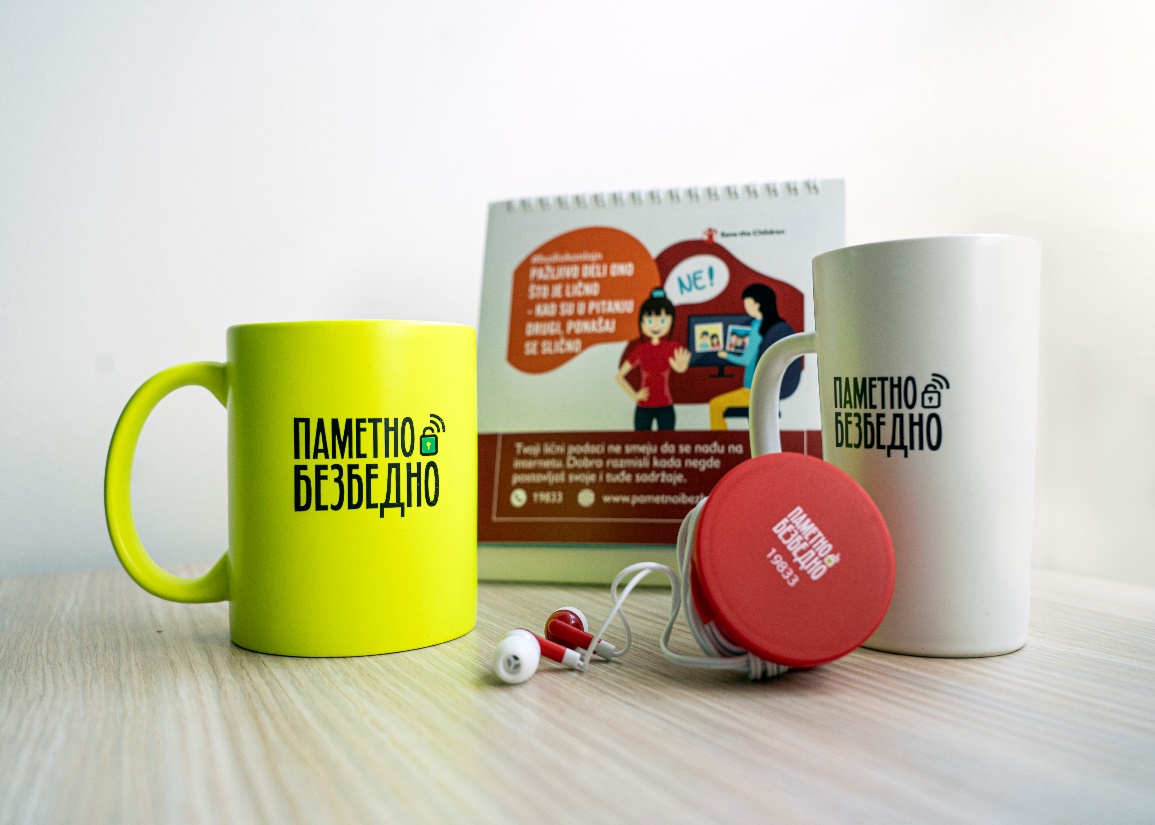 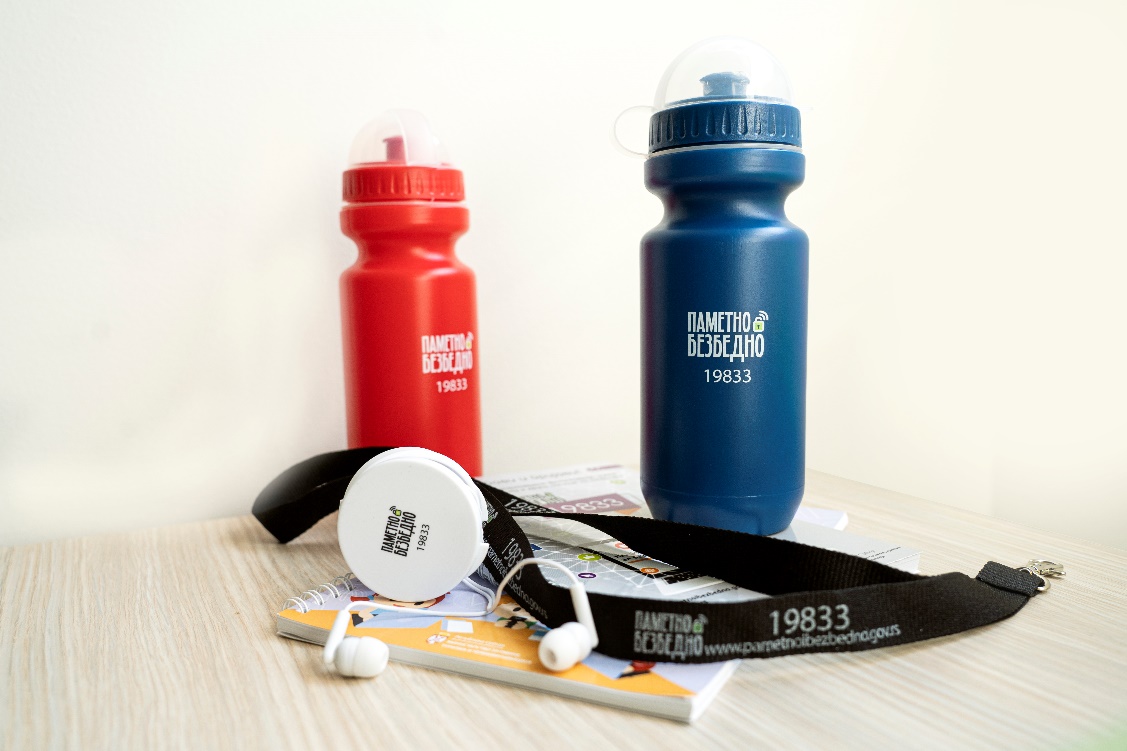 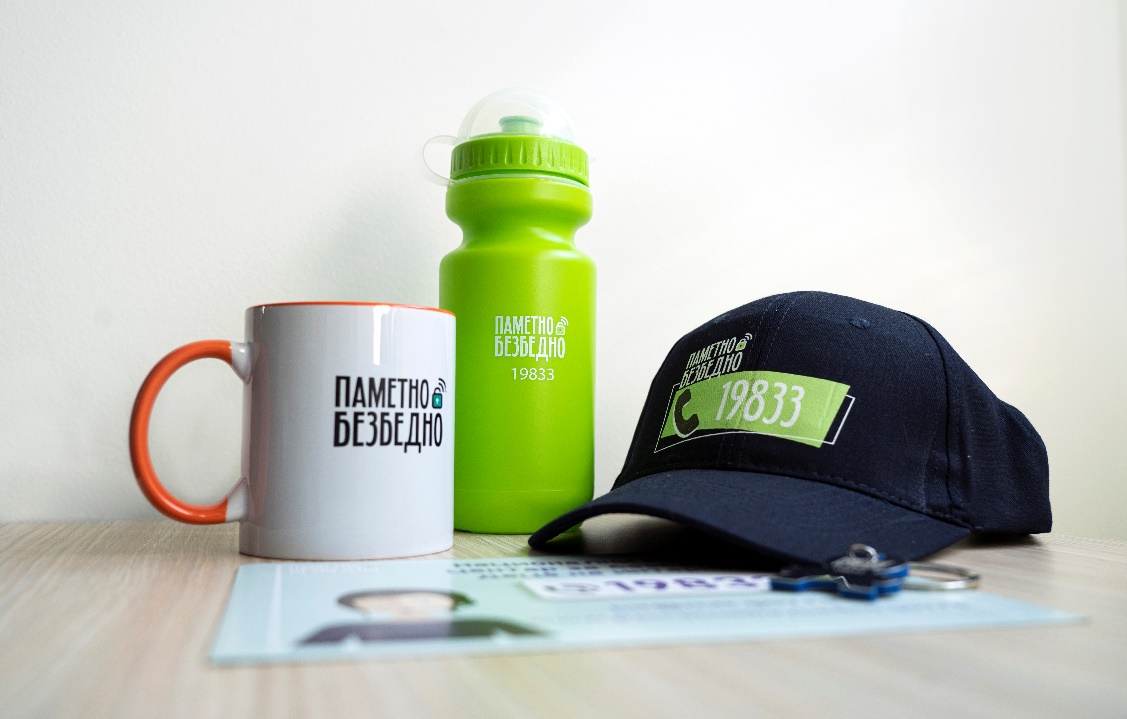 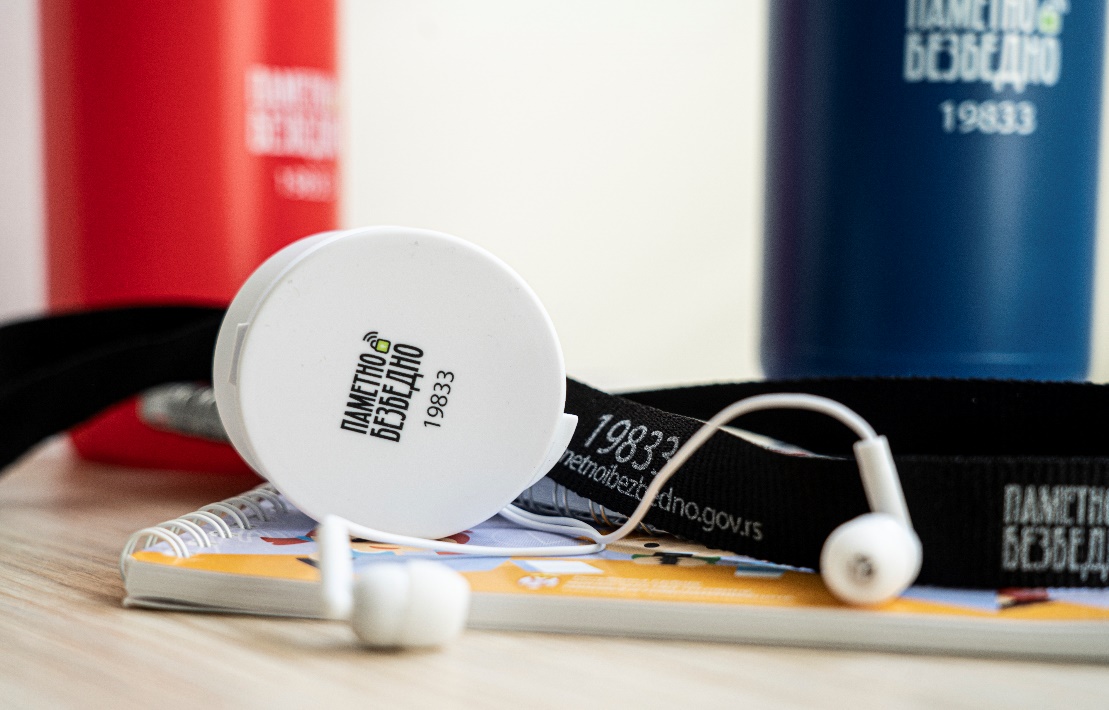 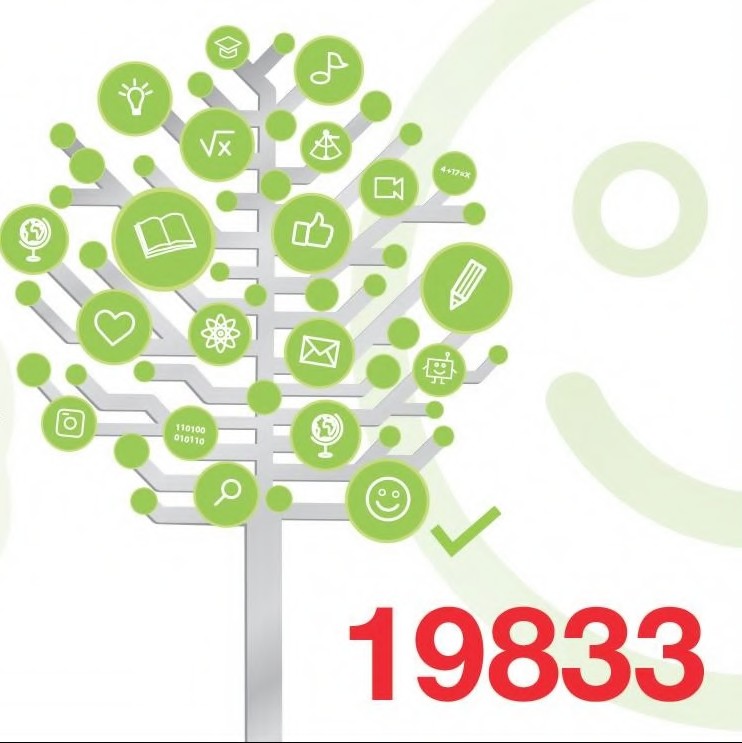 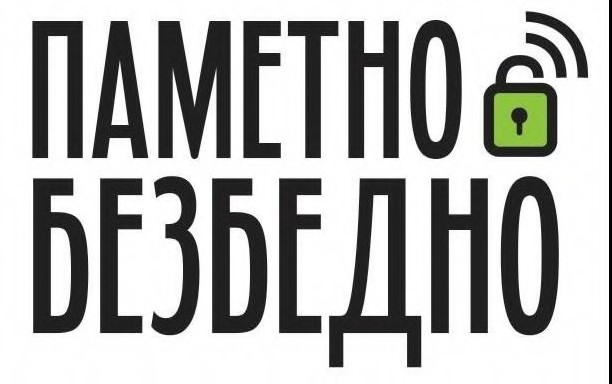